Phonetik und Phonologie
1
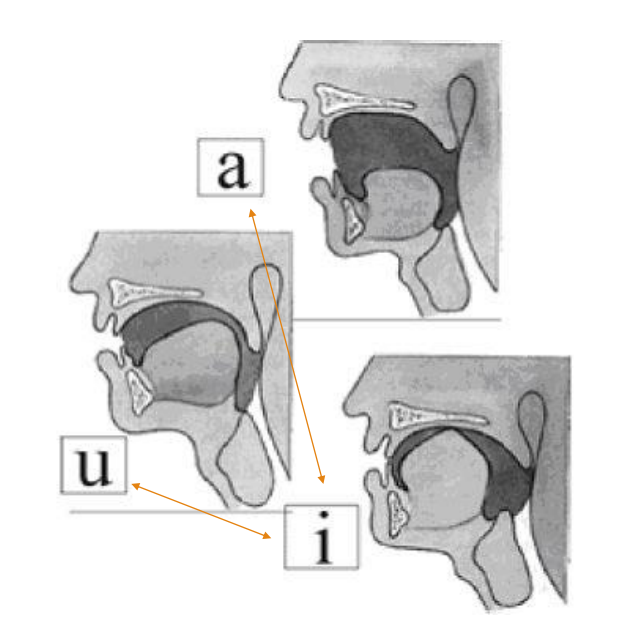 2
Unterscheidungder Vokale
Drei Kriterien für die Beschreibung von Vokalen:

- Mundöffnung (vertikal)
◦ a versus i

- Position der Zunge (horizontal)
◦ i versus u

- Position der Lippen (gerundet vs. ungerundet)
◦ i versus ü
◦ e versus ö
der Vokal, die Vokale = samohláska
der Konsonant, die Konsonaten =
souhláska
3
InternationalPhoneticAlphabet (IPA)
Rechts: __________________
Links: ____________________
4
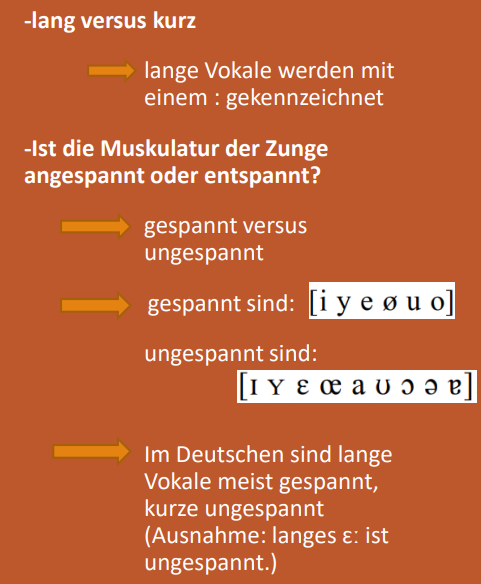 5
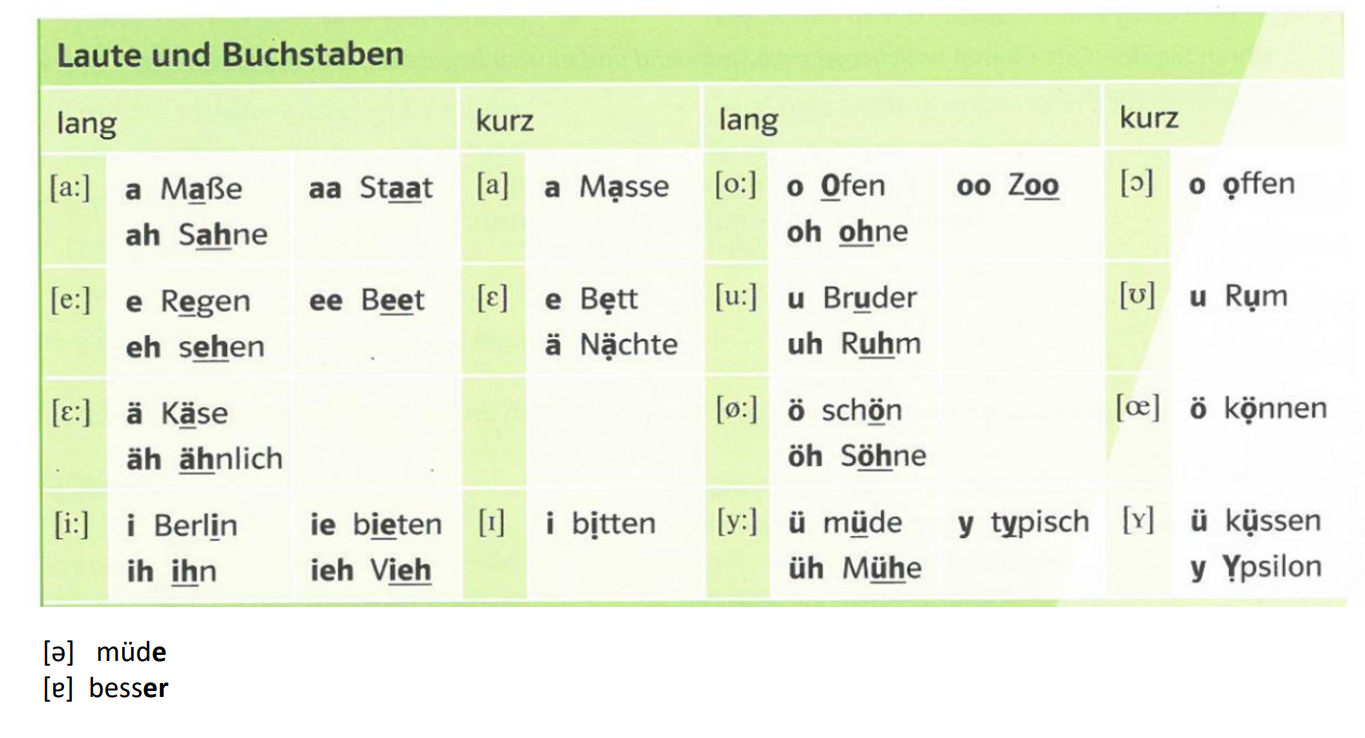 6
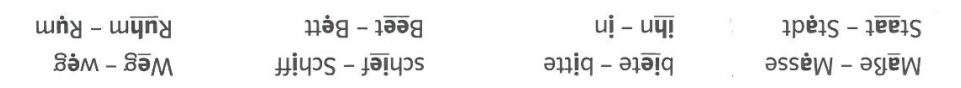 7
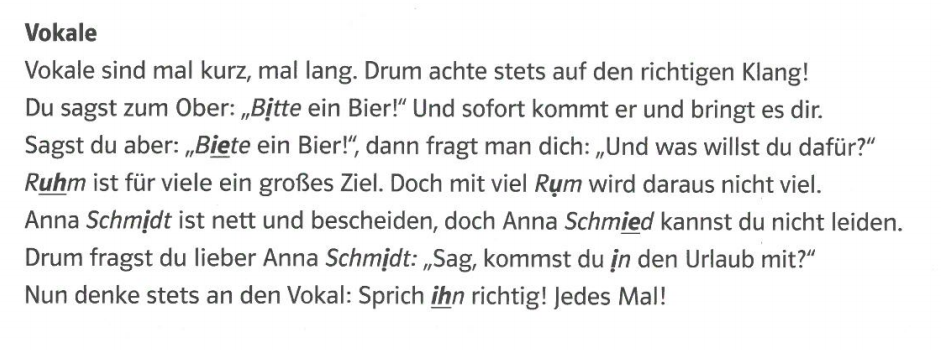 8
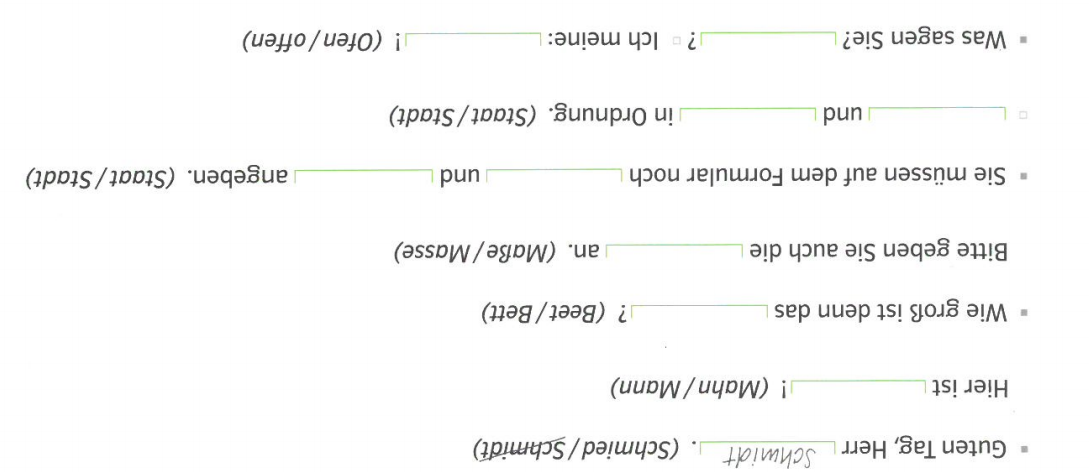 9
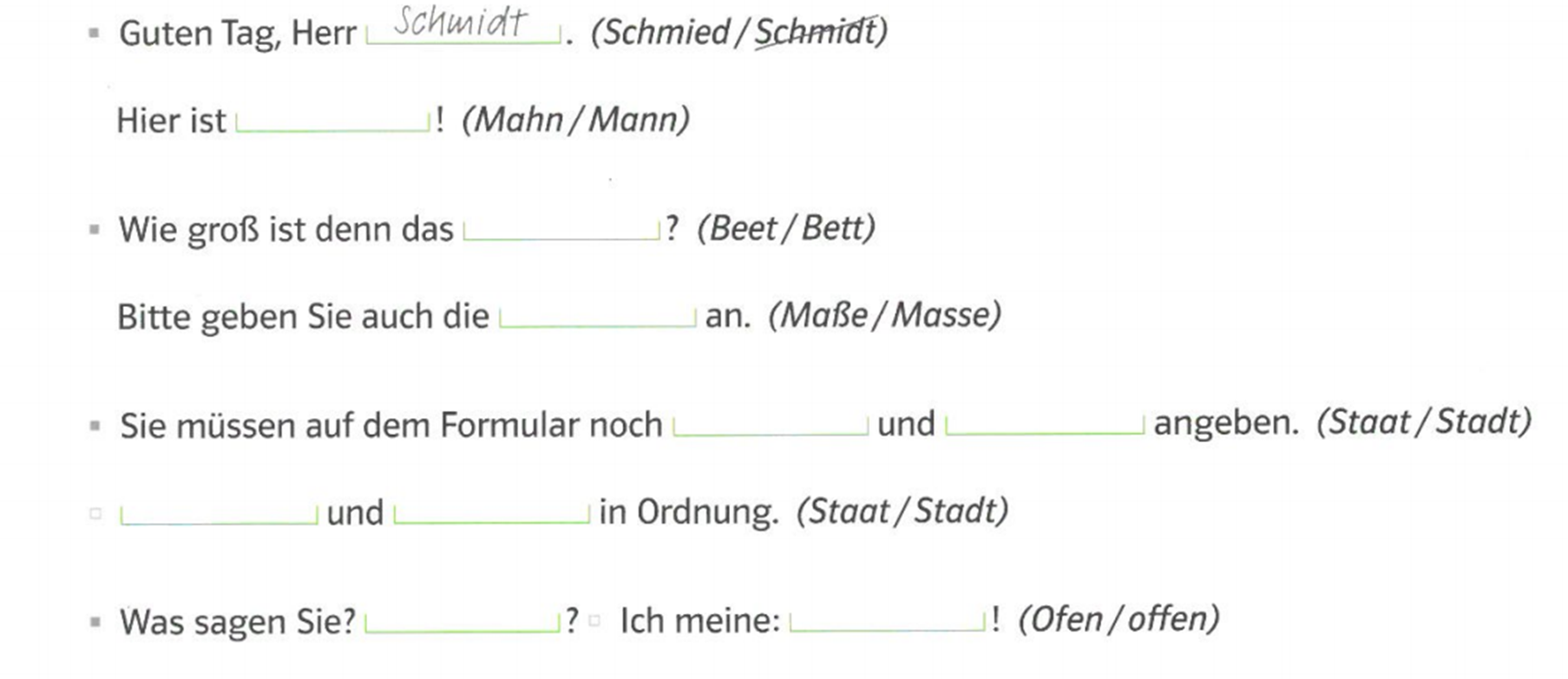 10
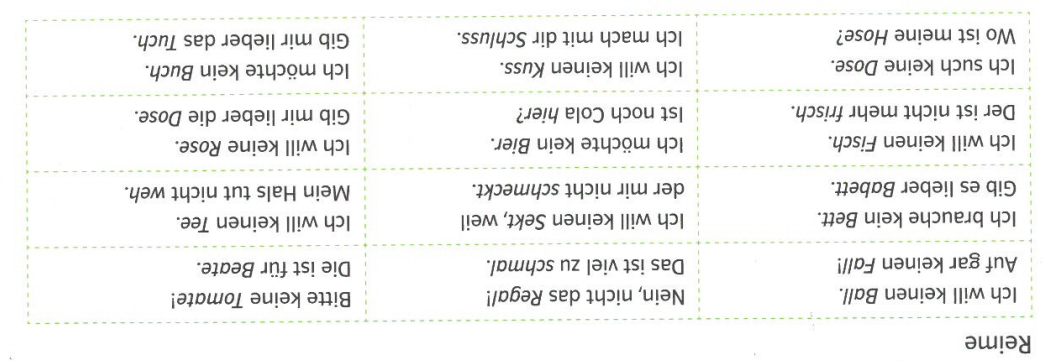 11
E-Laute
12
13
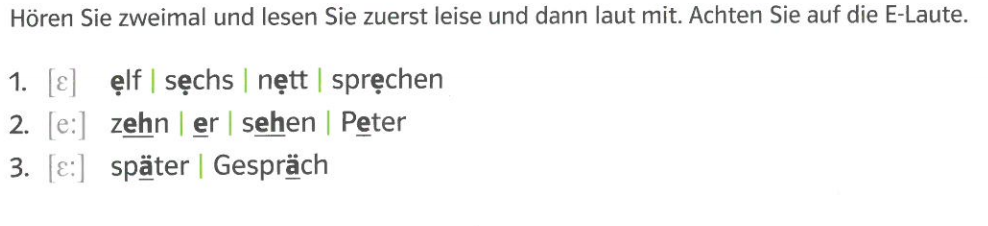 14
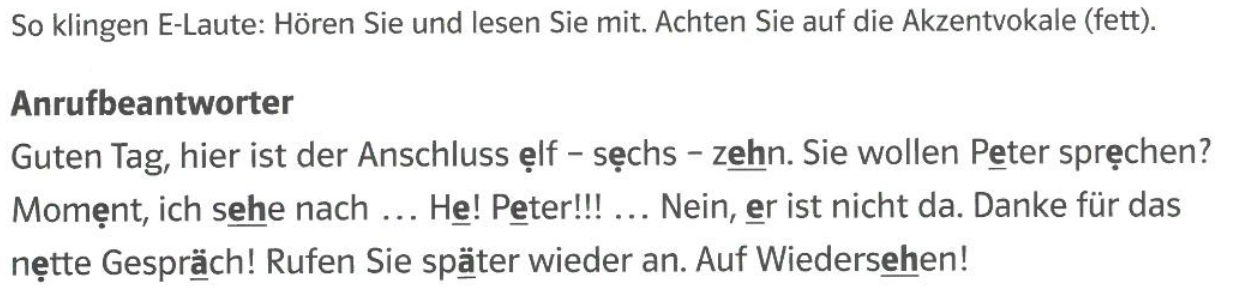 15
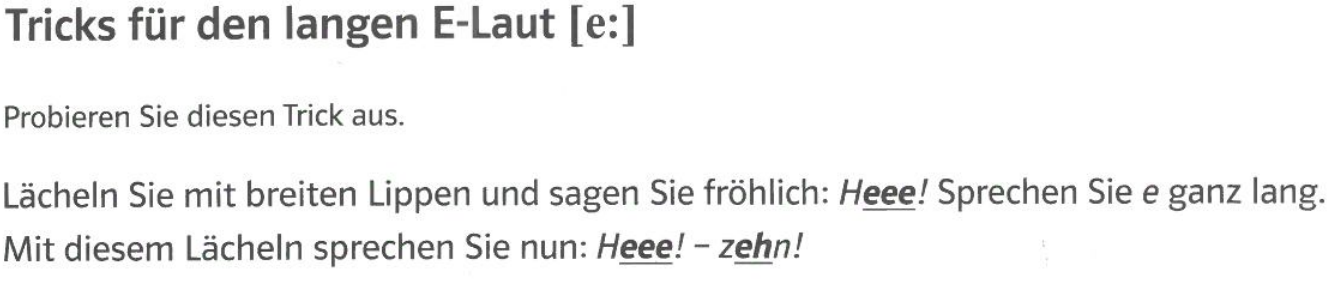 16
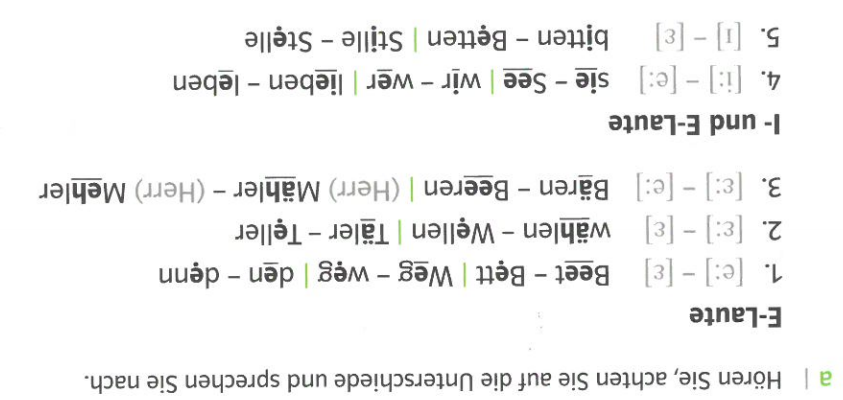 17
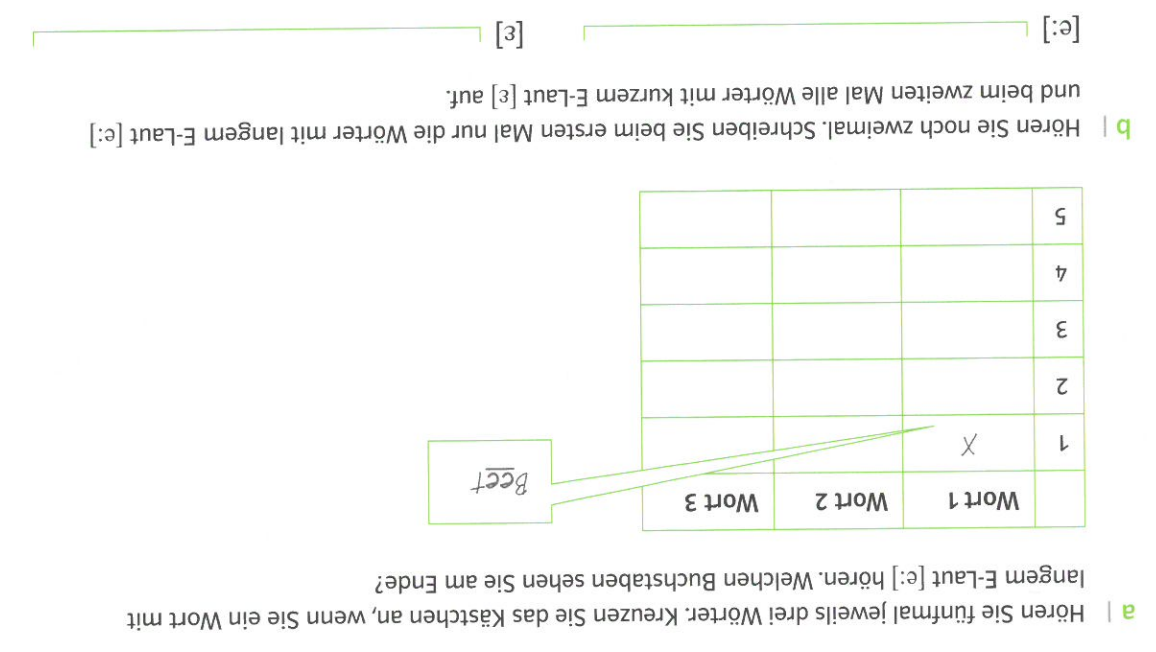 18
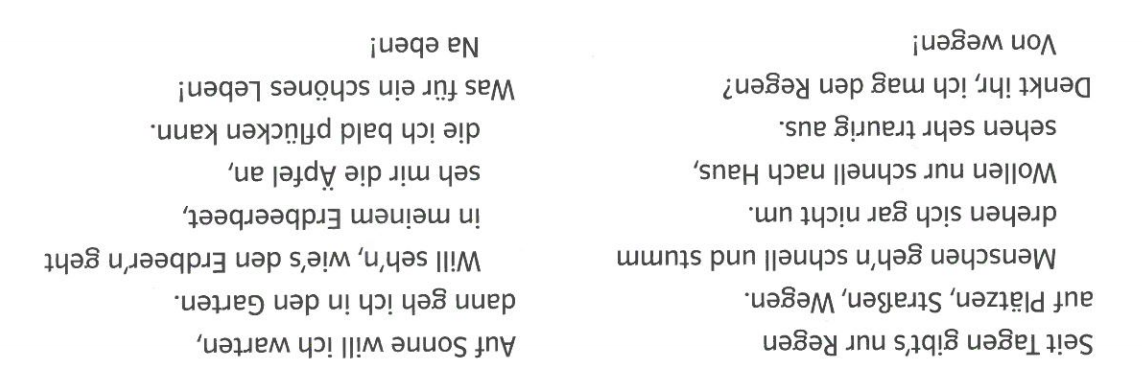 19
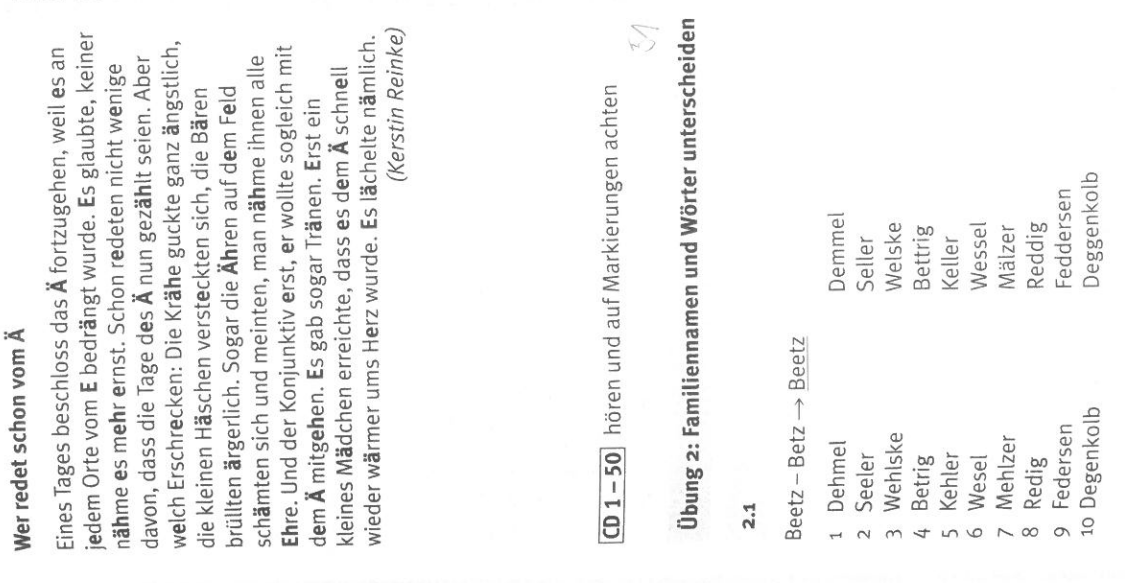 20
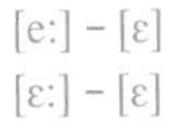 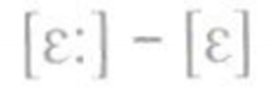 ?
oder
fehlen – fällen
wen – wenn
den – denn
Heer – Herr
Feder  - Vetter
21
Hausaufgaben
http://simsalabim.reinke-eb.de/lektion05/index.html
- A, B, C, D, H machen

-Gedicht S. 19 üben und auf die e-Laute achten
22